Klasa VIII  zrealizowała projekt: "Ja w społeczeństwie. Jak mogę zmienić świat?"
Sitno, maj 2021
Opiekun projektu :
 Elżbieta Sagucka 

Za nami rok na Uniwersytecie Dzieci w Klasie!
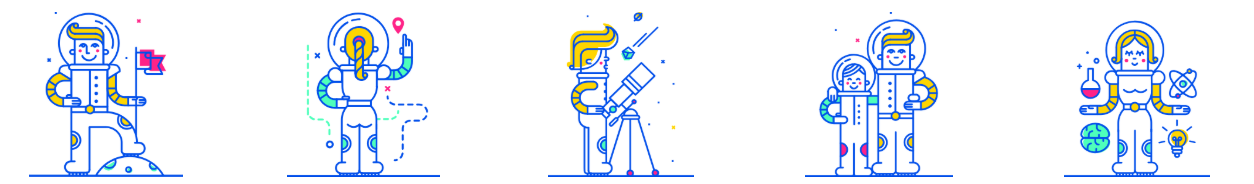 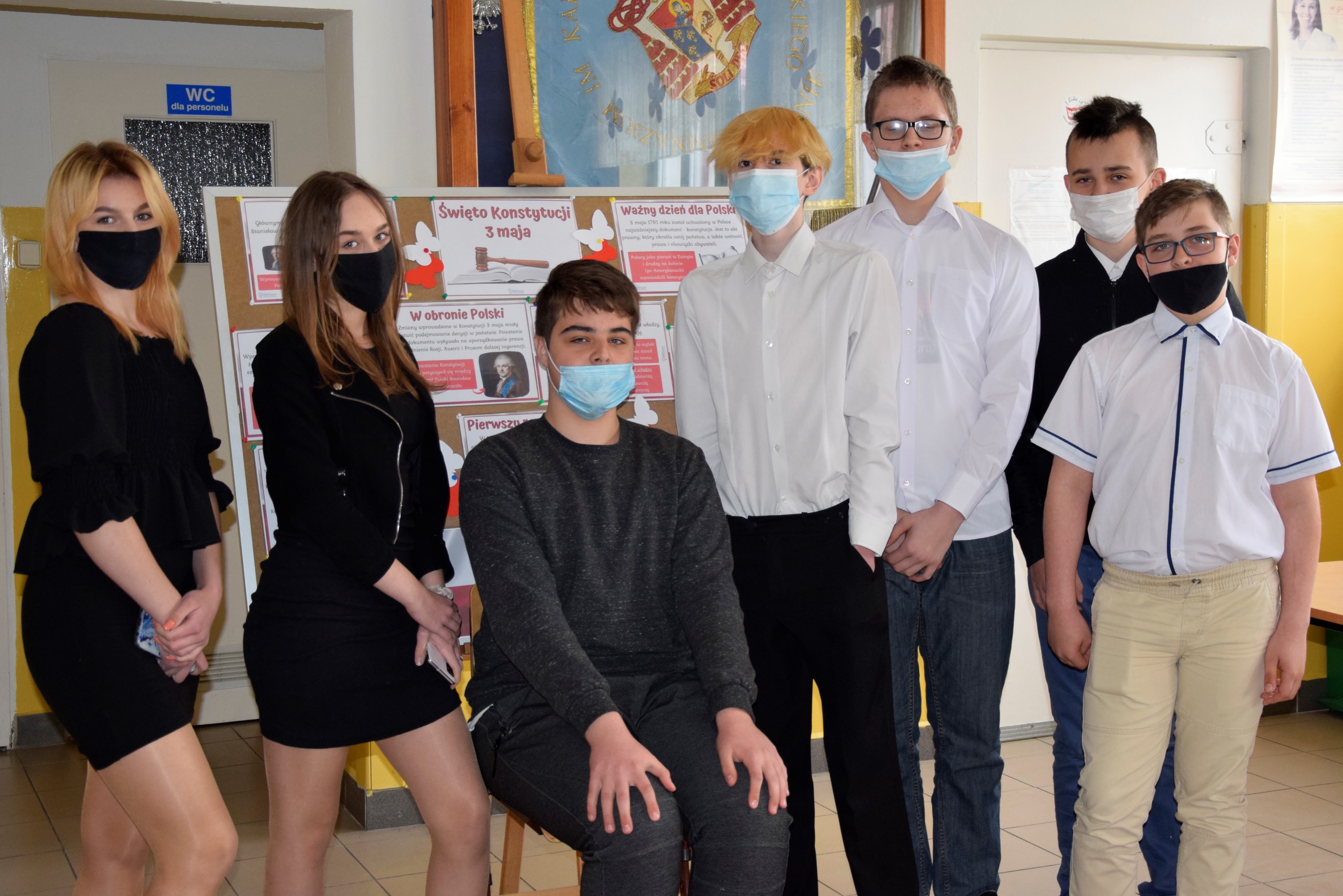 [Speaker Notes: Tutaj wklej zdjęcie swojej klasy :)]
Dołączyliśmy do grona ponad 300 tysięcy uczniów w Polsce, którzy eksperymentują i doświadczają w swojej klasie. 

Nasz Nauczyciel tak jak 8,5 tysiąca innych zapisał nas 	do projektu, dzięki czemu rozbudził naszą ciekawość 	otaczającym światem. 


Uczyliśmy się owocnej współpracy i trenowaliśmy logiczne i kreatywne myślenie, dlatego lepiej sobie poradzimy w dorosłym życiu.
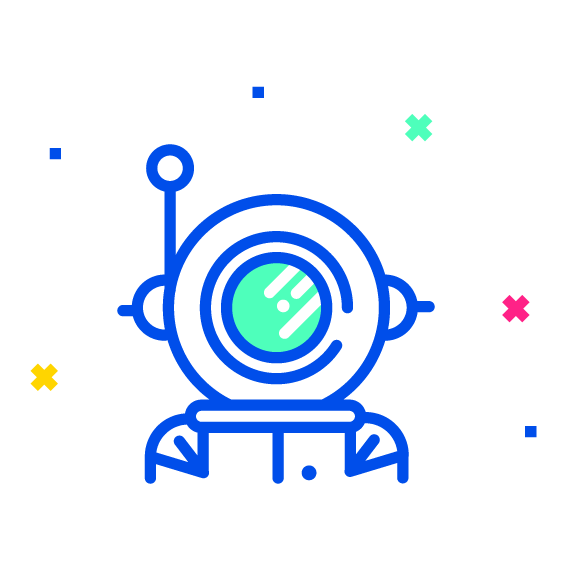 Przejdź dalej i zobacz co udało nam się zrobić.
W tym roku nauczyliśmy się:
 że przygoda z Uniwersytetem dostarcza nam nowej wiedzy oraz doświadczeń,
uczyliśmy się innowacyjnymi metodami dzięki temu było to łatwiejsze i ciekawsze,
np. że da się pracować w zespole nawet gdy jesteśmy sami w pokoju,
np. jak gimnastykować wyobraźnię.
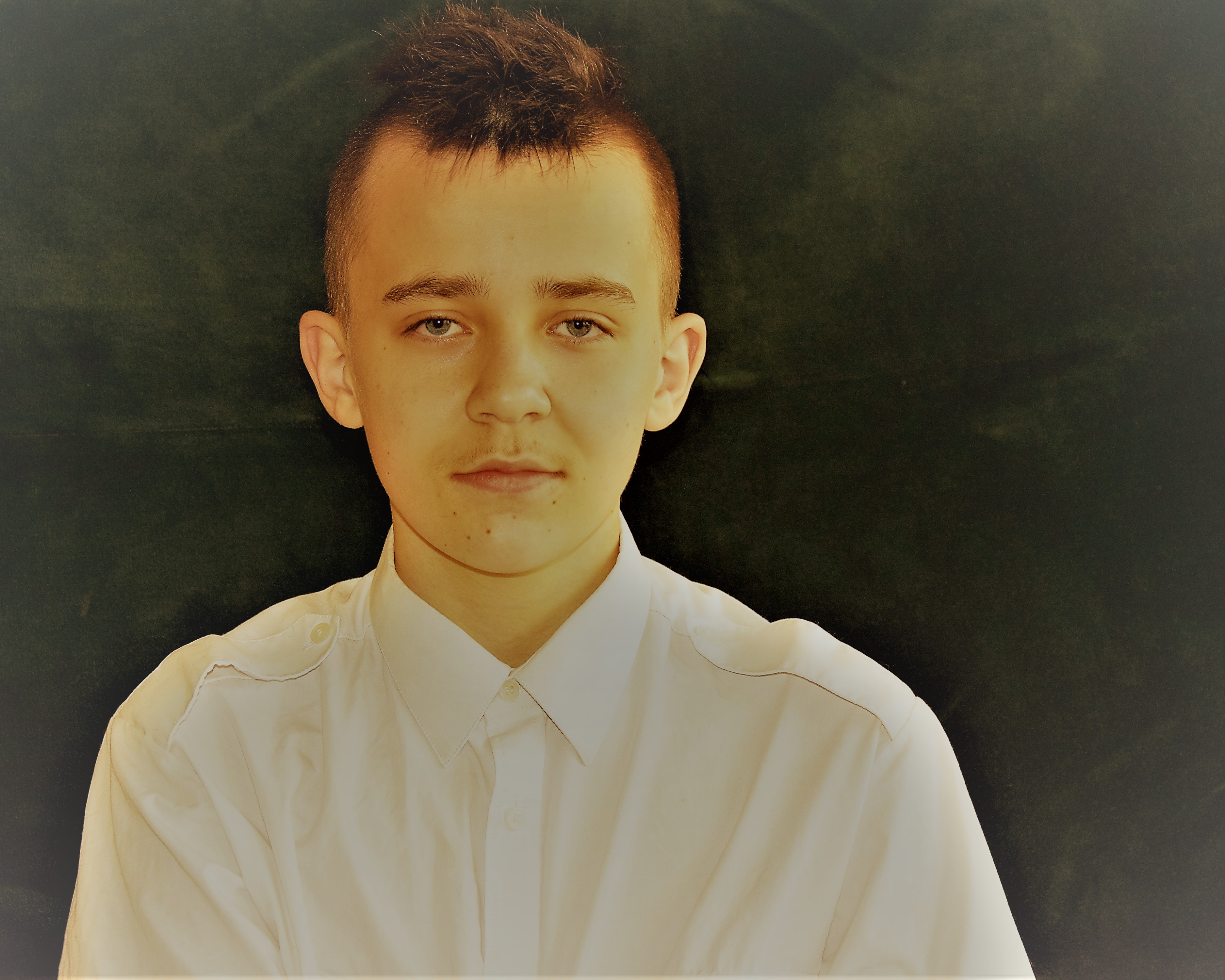 Eryk
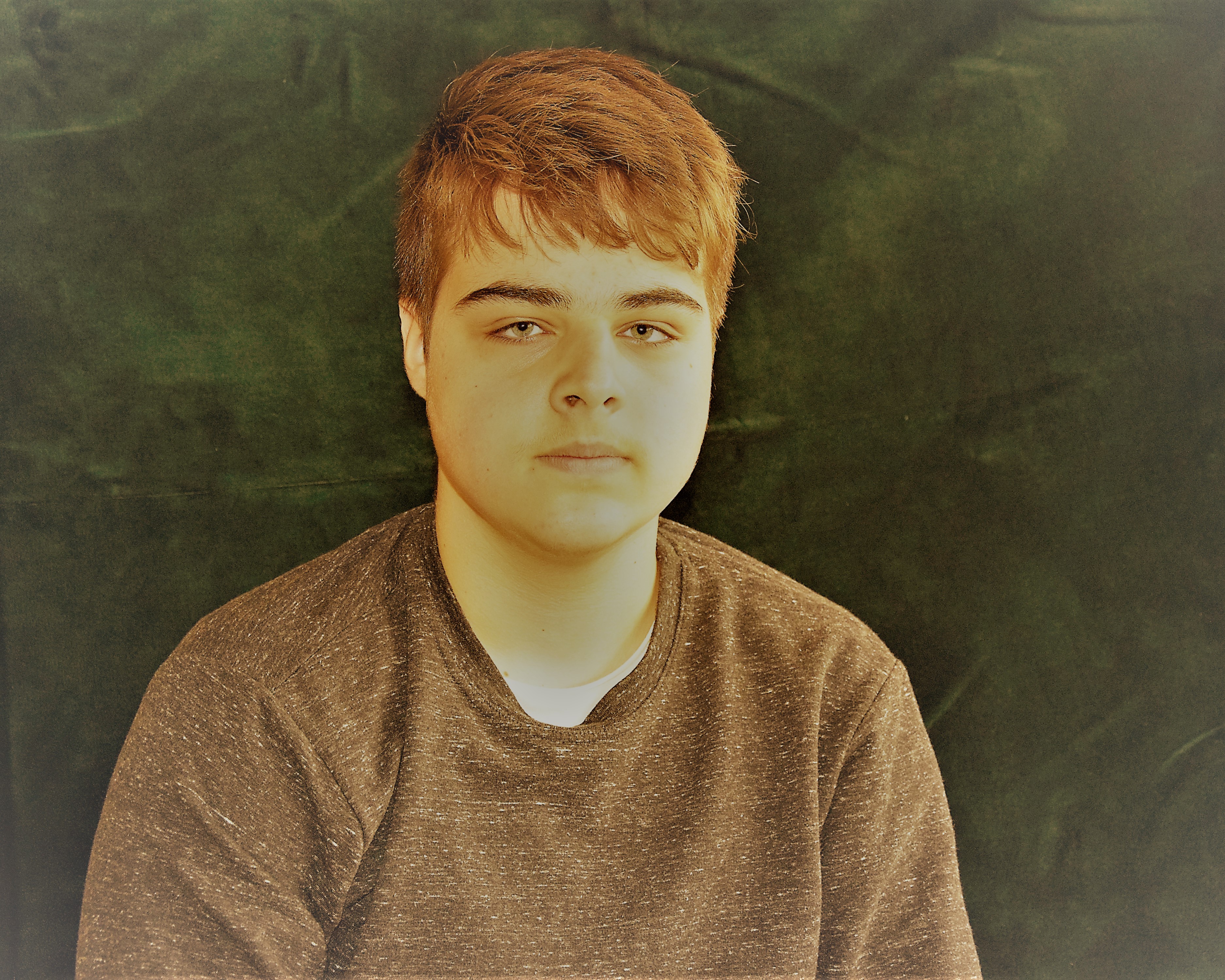 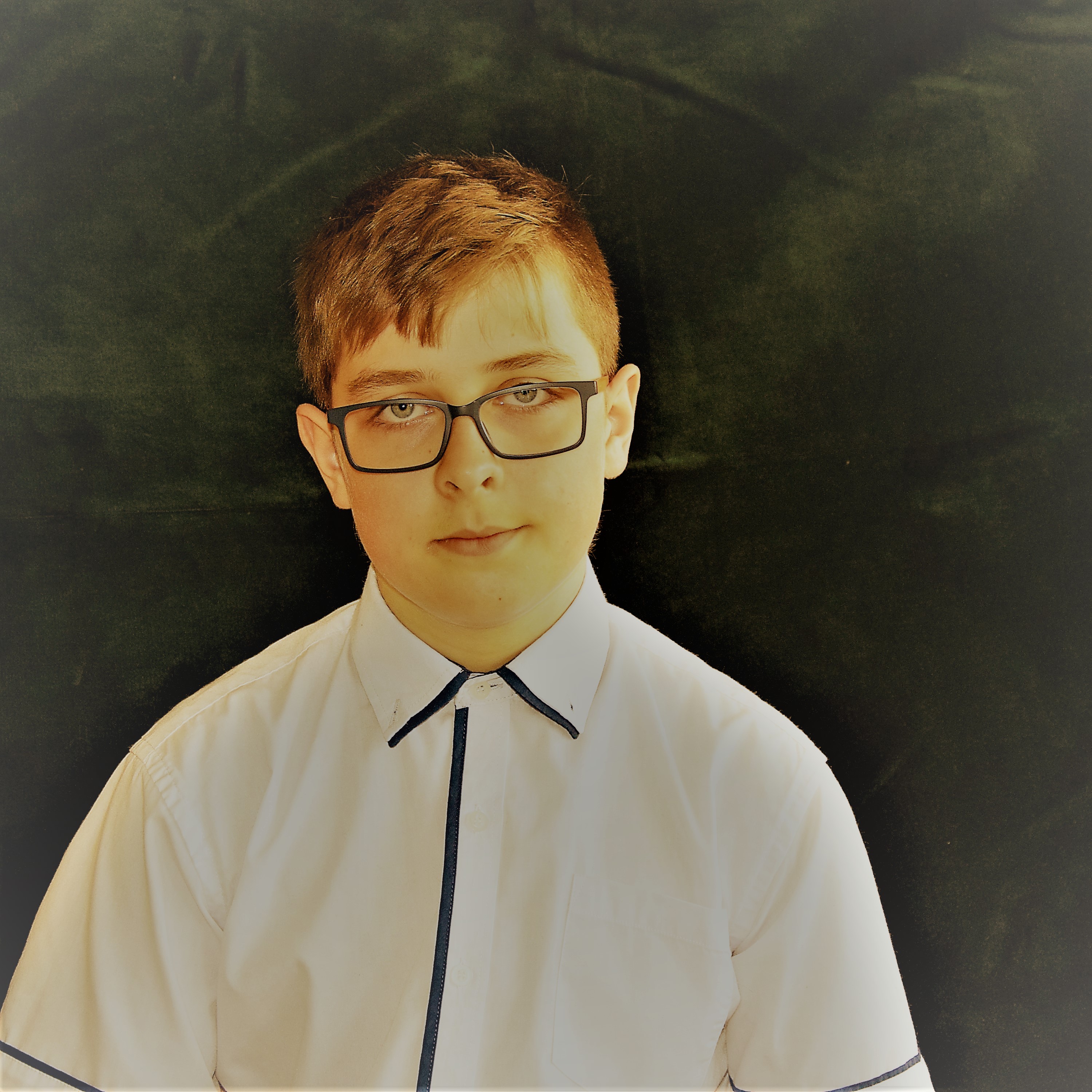 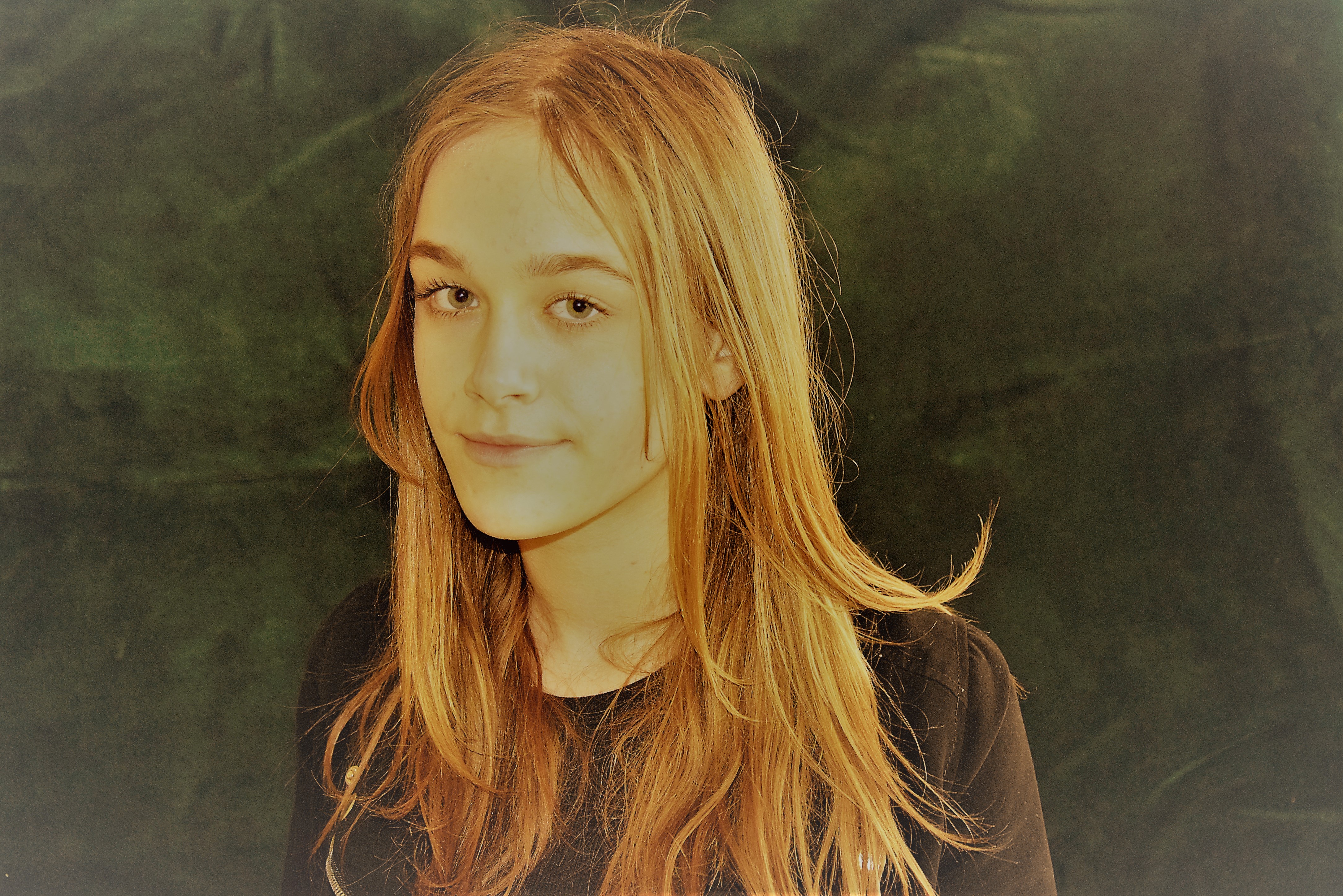 Łukasz
Jakub
Emilka
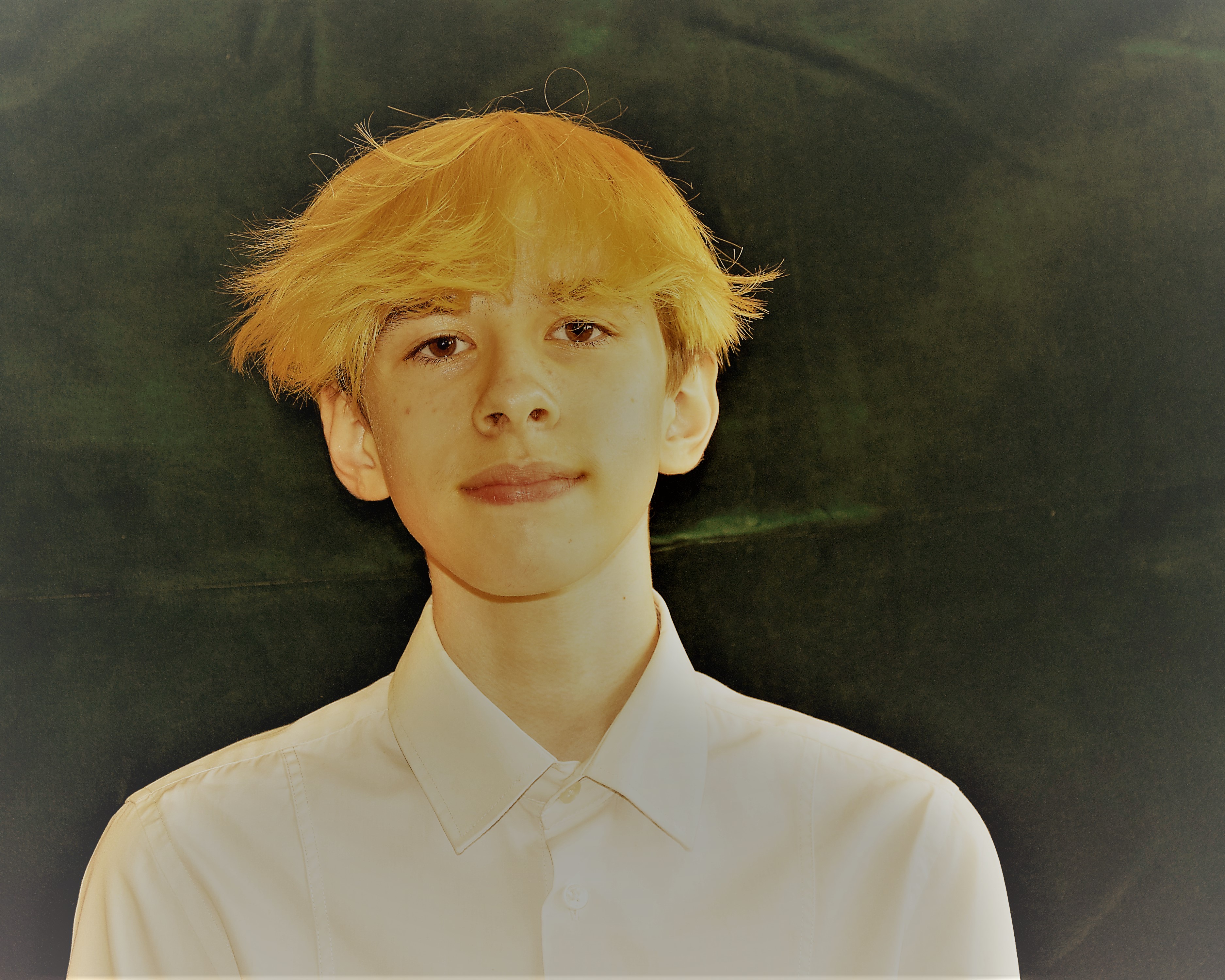 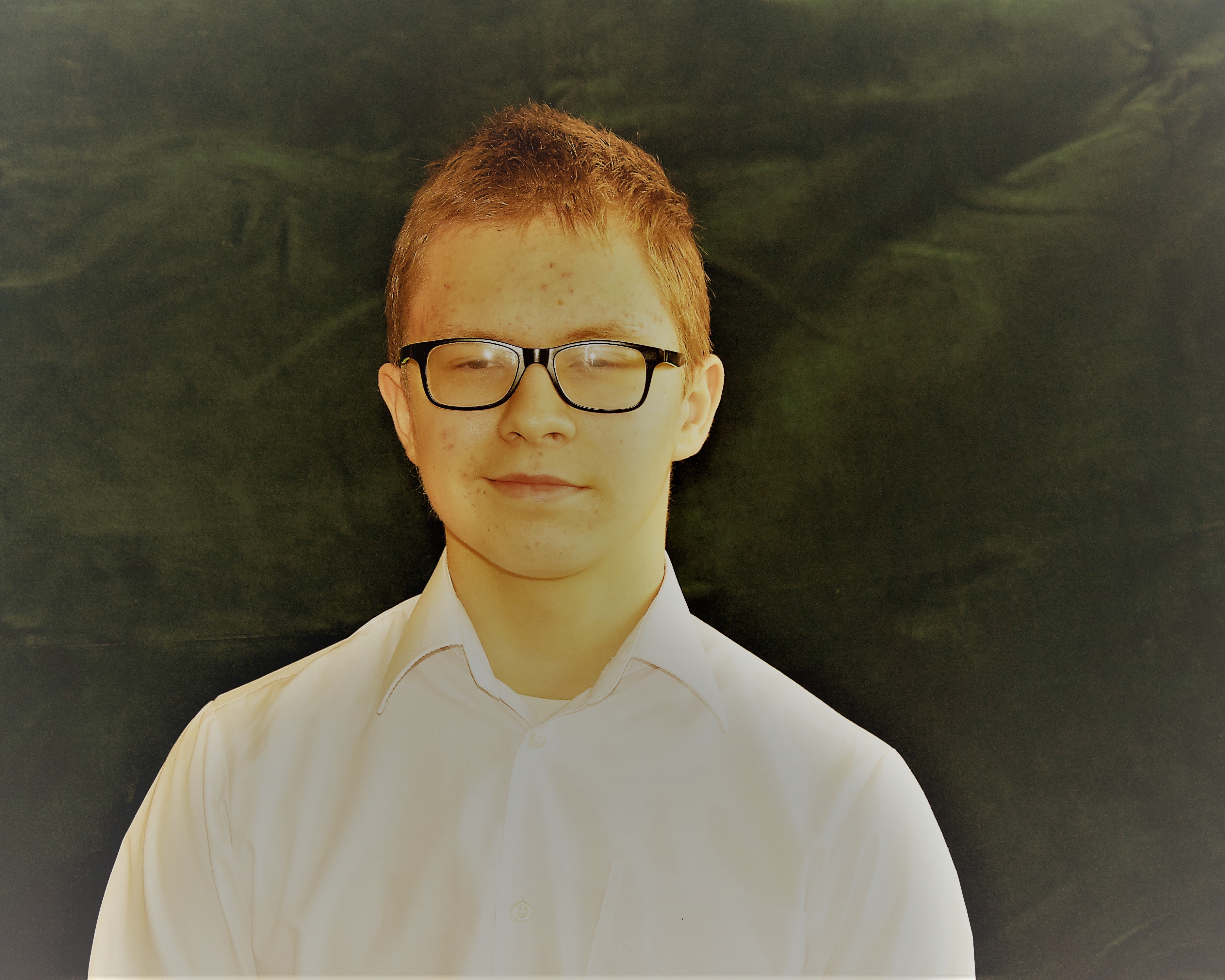 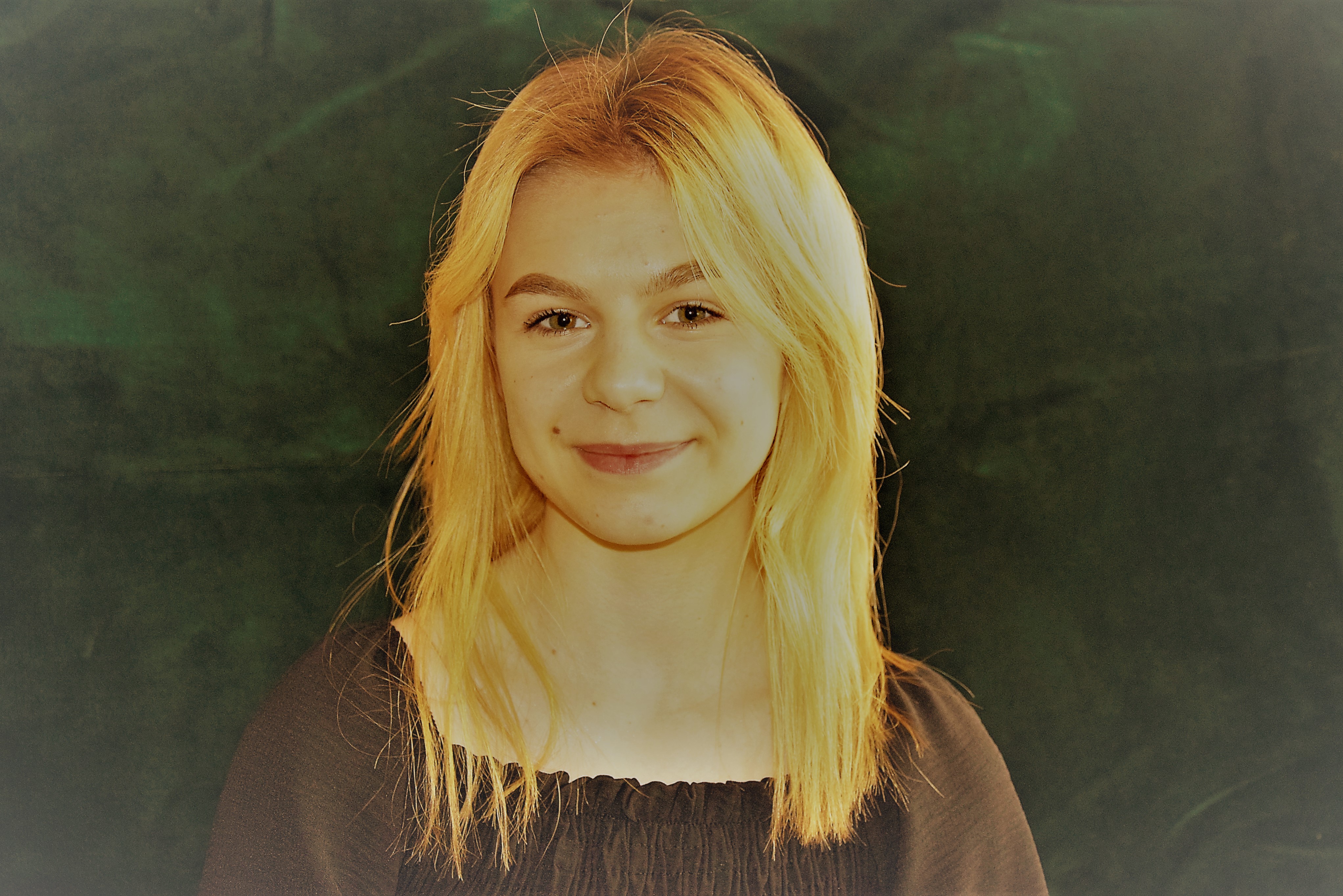 Jakub
Mateusz
Patrycja
[Speaker Notes: To jest slajd na którym możesz pokazać sukcesy Twojej klasy. Możesz wpisać, czego nauczyły się z Tobą dzieci, wkleić zdjęcia, filmy lub inne materiały. Pochwal się, co zrobiliście wspólnie z dziećmi! .]
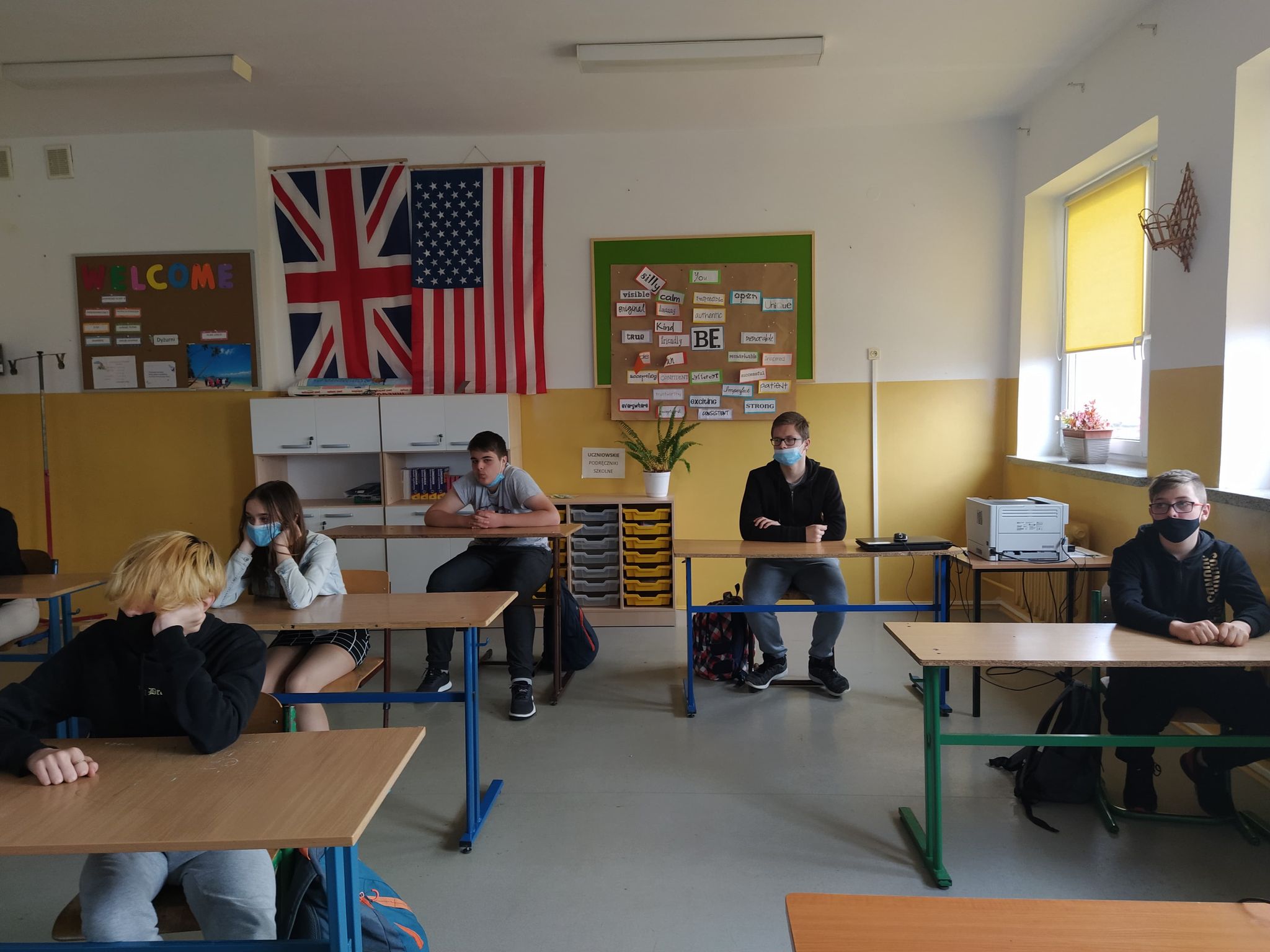 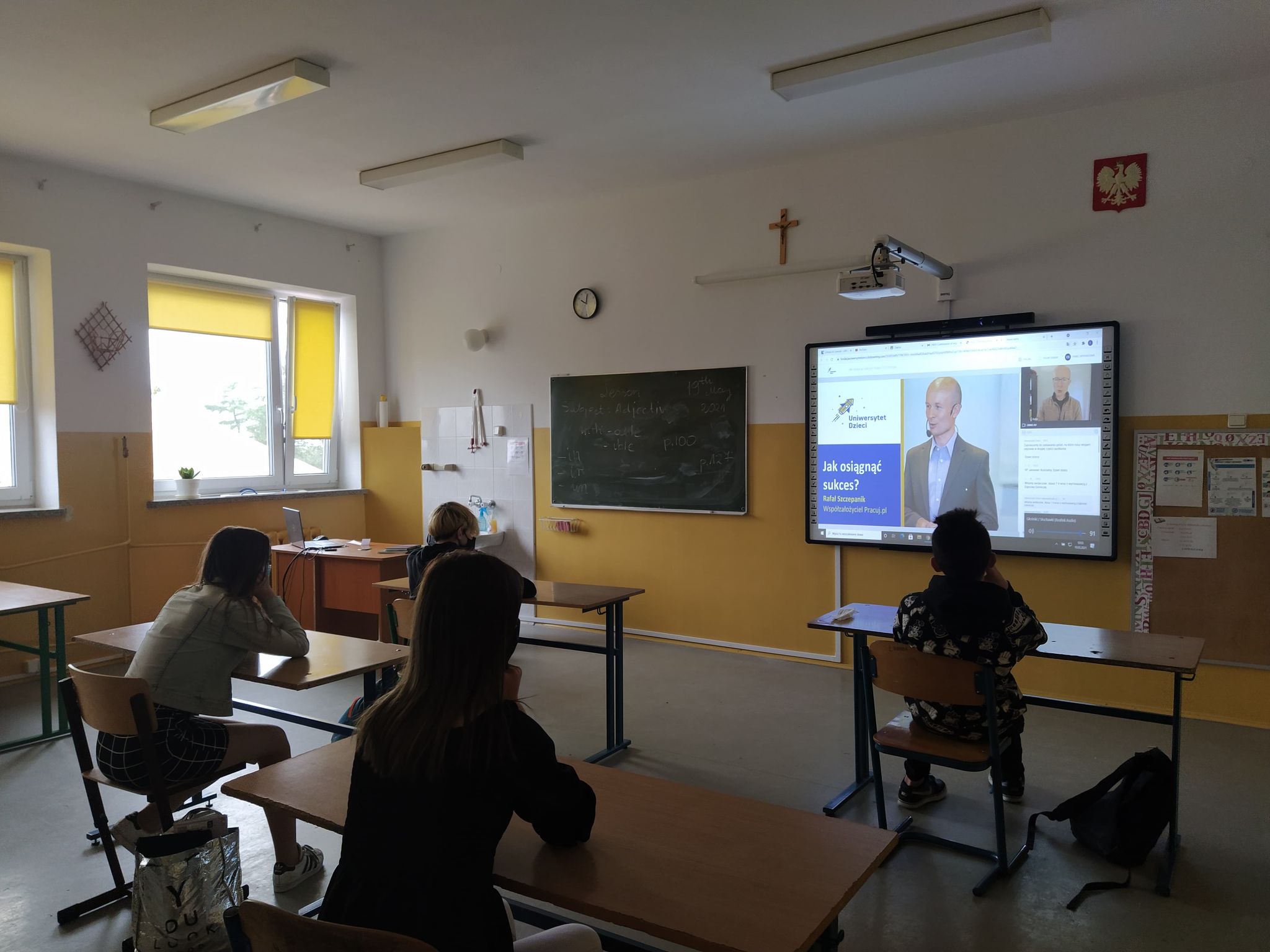 [Speaker Notes: Relacja z realizacji projektu. Dodaj tyle slajdów z relacją z Waszego projektu, ile potrzebujesz :)]
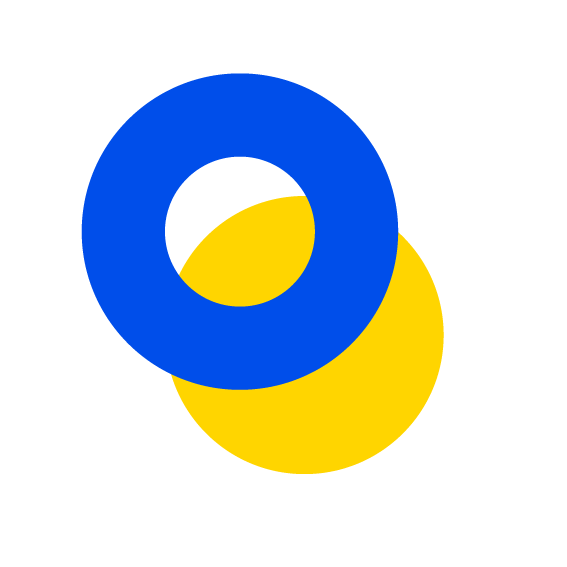 Twoje dziecko, 
pomimo wielu przeciwności związanych z pandemią, brało udział wraz ze swoją klasą w jednym z projektów 
Uniwersytetu Dzieci w Klasie.
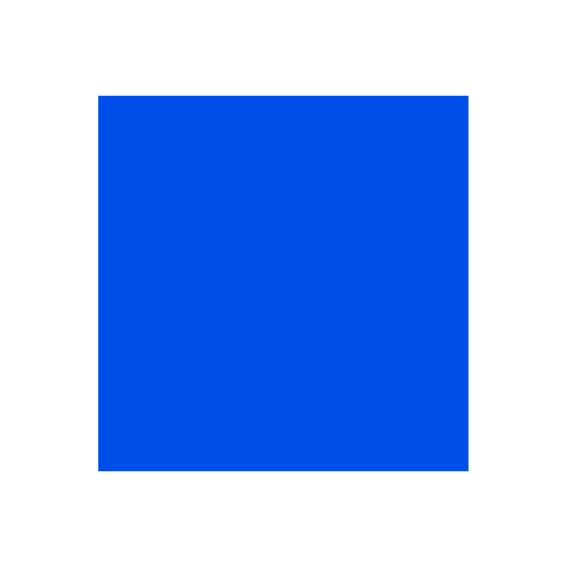 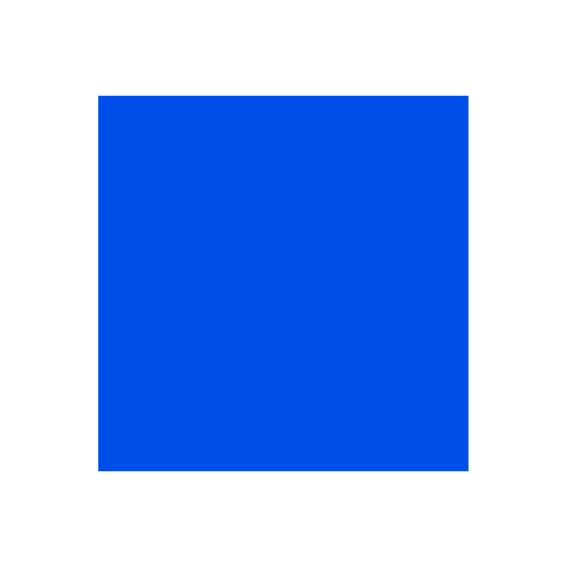 Ciekawe, pełne eksperymentów pomysły na lekcje i projekty powstają dzięki partnerom i darczyńcom.
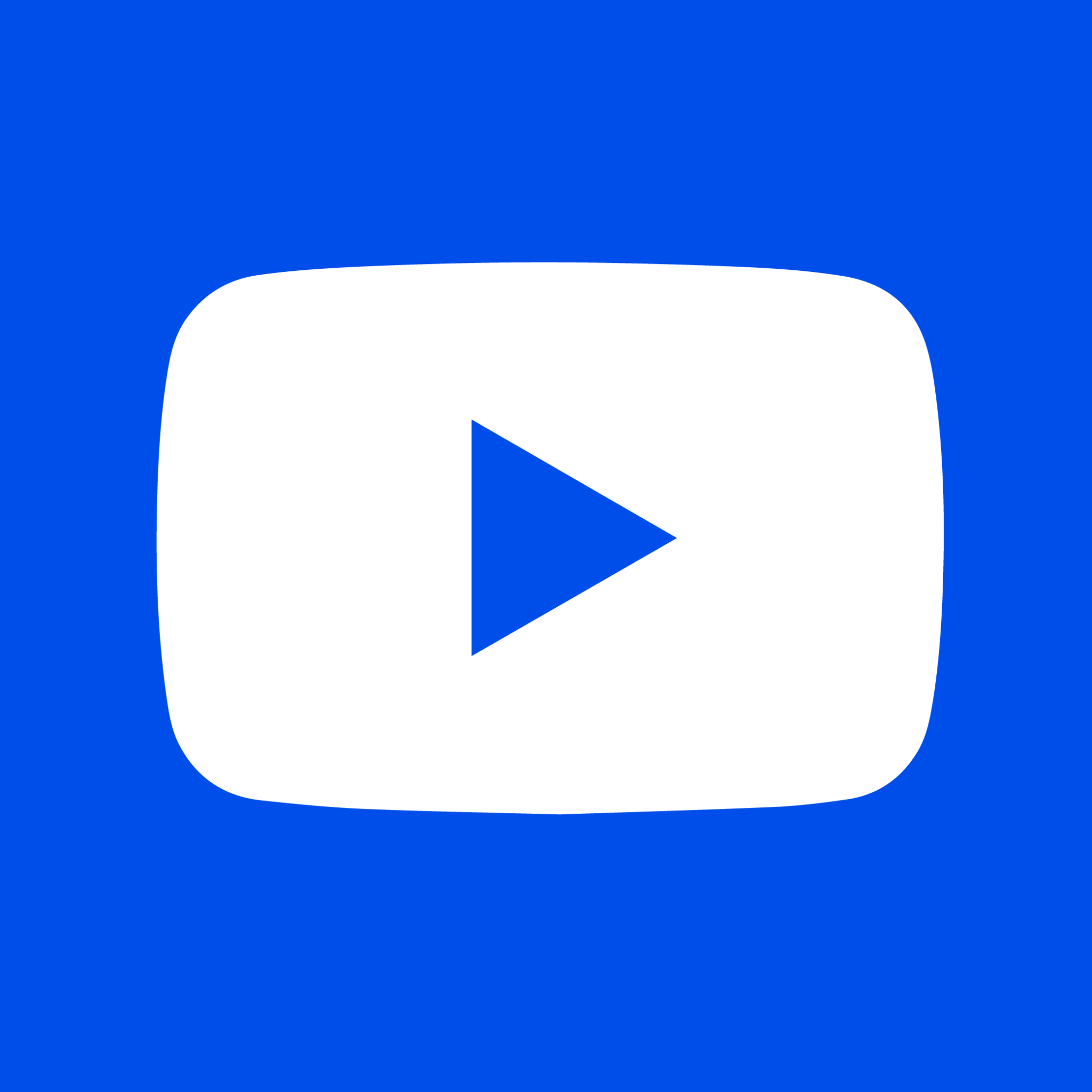 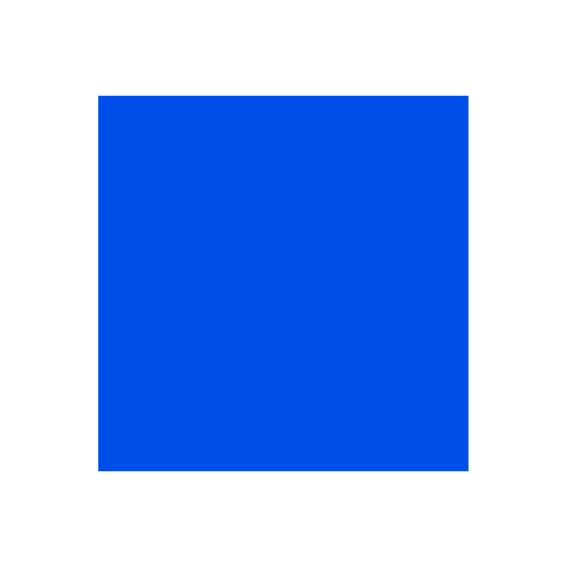 Możesz być jednym z nich!
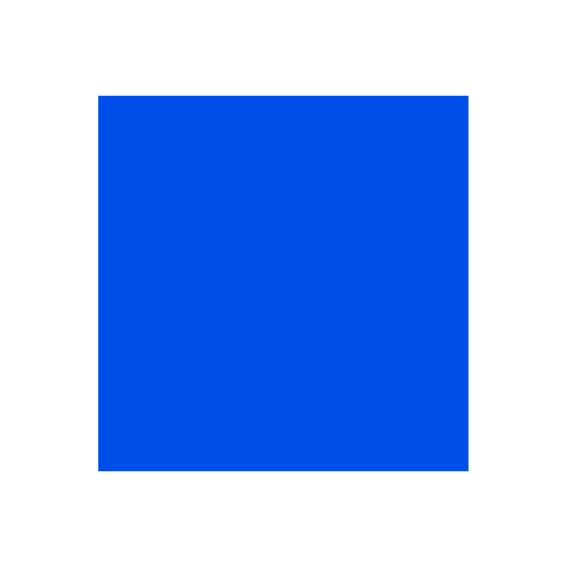 Dzięki Twojej darowiźnie dzieci w szkołach:
wezmą udział w kolejnych, rozbudzających ciekawość lekcjach, 
poznają ekspertów z wielu dziedzin nauki i sztuki,
poznają swoje mocne strony i zainteresowania. 
  

Wartościowa edukacja jest podstawą dobrej przyszłości dla nas wszystkich. 

Przekaż darowiznę i miej wpływ na edukację swojego oraz innych dzieci w Polsce!
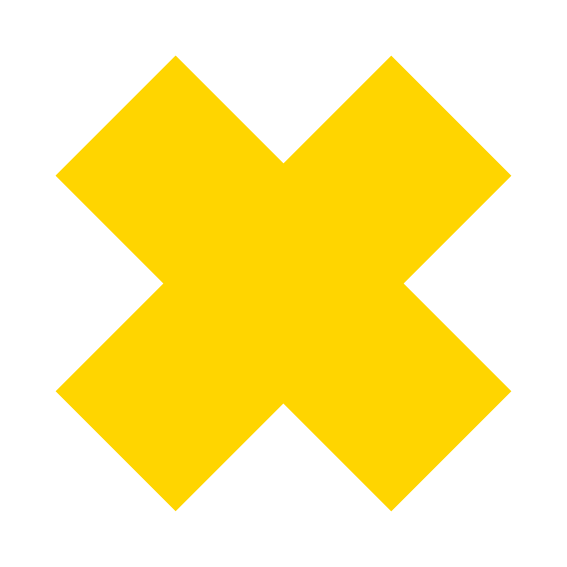 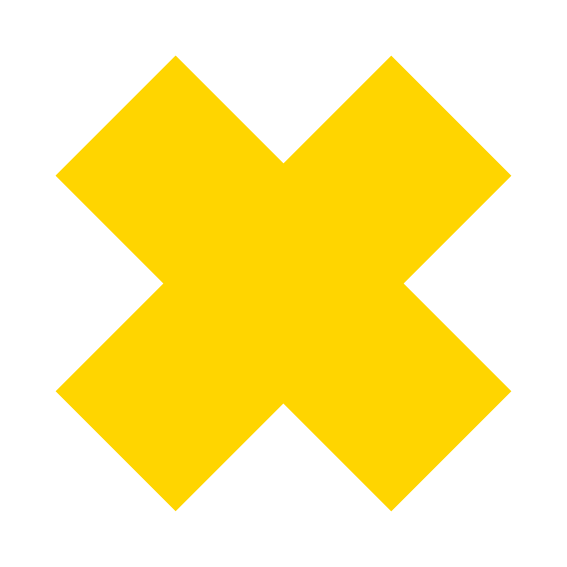 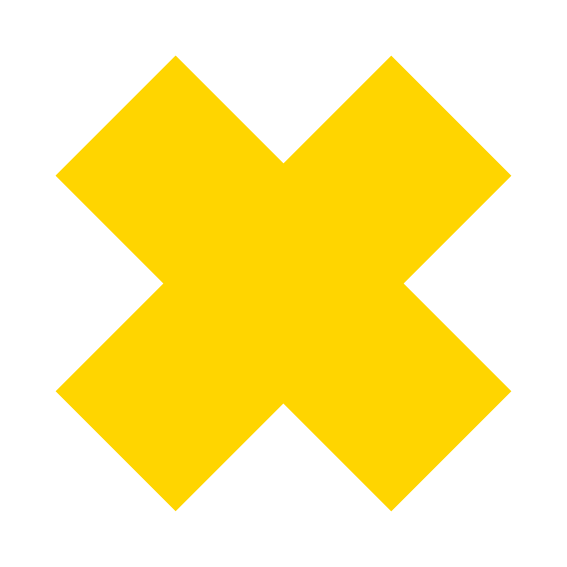 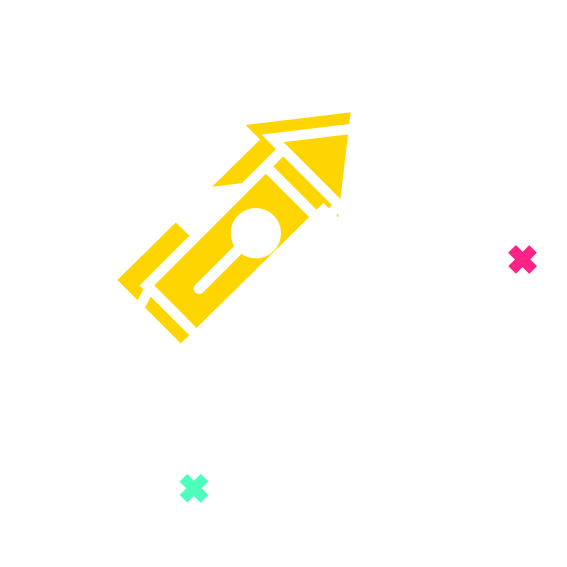 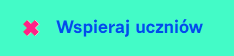 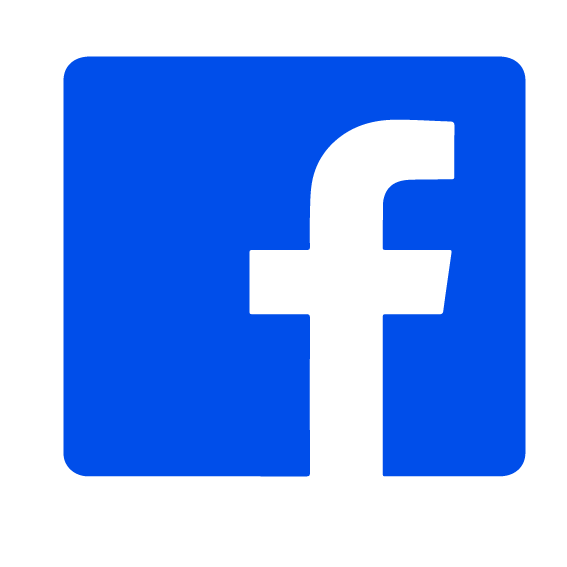 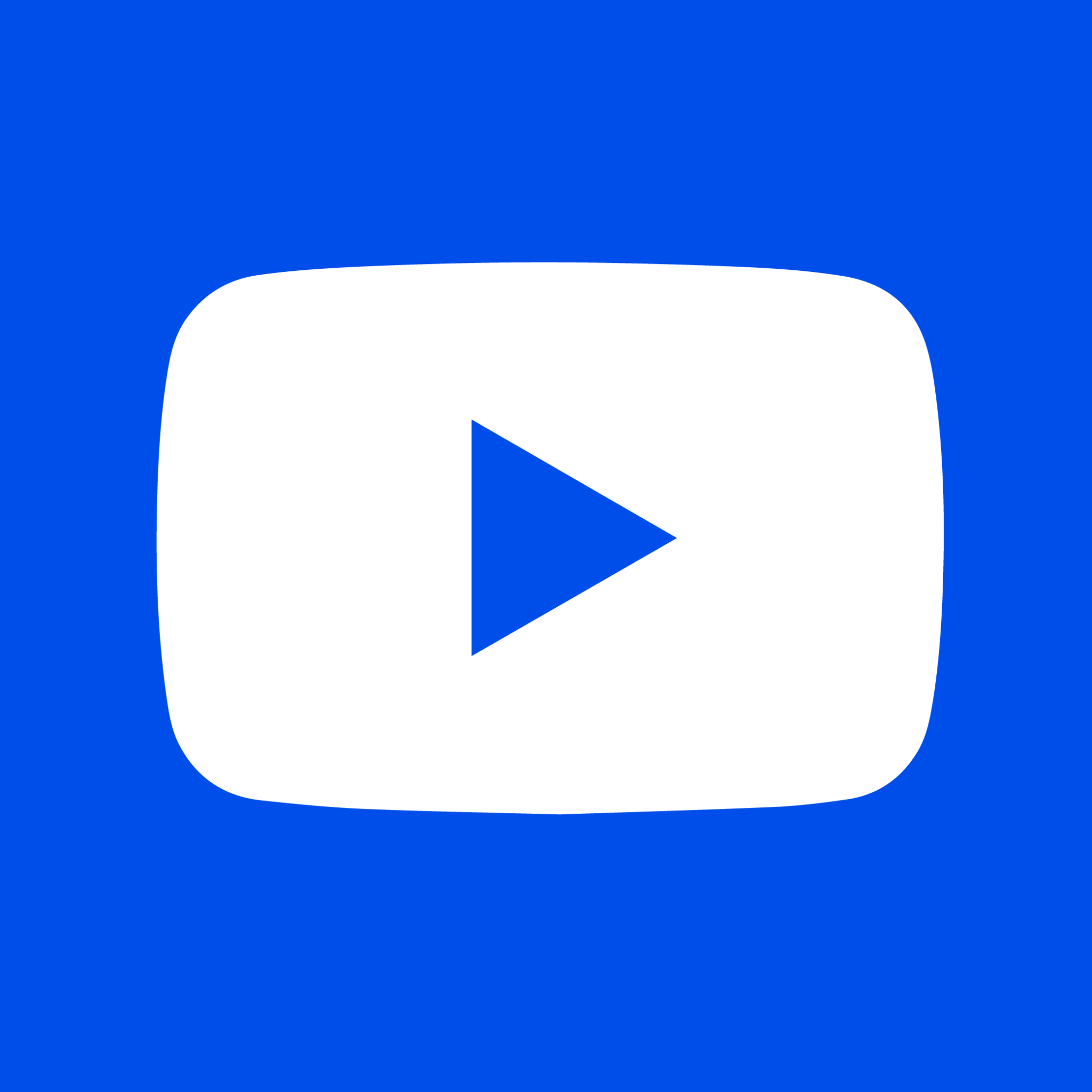 facebook.com/UniwersytetDzieci
youtube.com/FundacjaUniwersytetDzieci